How to write Clinical Publications: Case Reports, Case Series and Original Articles
April 19, 2018
What is a Case Report, Case Series, Analytical Study?
John Nemunaitis, M.D.
Case Report
Detailed report of the symptoms, signs, diagnosis, treatment and follow up of an individual patient
Used to describe a novel/suggestive occurrence or to imply an input → output relationship so as to…
Provide a basis for further/expanded evaluation.
Case Series (Clinical Series)
Descriptive report on patients who received similar treatment
Can be prospective or retrospective
Can be consecutive or non consecutive
Non quantitative/not conclusive
Does not involve hypothesis testing but…
Can be used to generate an hypothesis
Clinical Study Design
Applies to trials and experiments involving human beings
Goals can include safety, feasibility, mechanism of action, identification of a sensitive patient subset, and efficacy of a new drug or device
Can be descriptive (case series) or analytical
Ultimately, the focus of a summary of trial results involving case reports, case series is to lead to an analytical design* that is utilized for product justification (and FDA registration) through a New Drug Application (NDA) process

* Typically analytical design captures top journal publications
Analytical Study
A non-comparative (phase I, II) or comparative (phase II/III) study designed to (one or more of the below):
Delineate parameters of study agent/device
Assess predictability of proposed biomarker
Test validity of hypothesized relationships between risk factors and outcome
Quantify associations and determine whether association exists between variables
Analytical Trial Design
Randomized controlled trial
Blinded
Non blinded
Statistical justification of population size per cohort
Crossover (i.e. PFS endpoint) vs. non crossover (i.e. OS endpoint)
How to Start Writing a Paper
Matthew Metzinger
My research background…
Basic science research at the University of Notre Dame
Involvement in authoring three research articles
How I sought out this research opportunity…
Interest in Internal Medicine and Hematology/Oncology
UT News article about the Cancer Program in Sept. 2017
Meeting with Dr. Brunicardi who connected me with Dr. Nemunaitis in Dec. 2017
Emailing Dr. Nemunaitis and meeting in January 2018
My concerns with pursuing a research project…
Time commitment and deadlines
Not knowing much about conducting a literature review
Benefits from our collaboration thus far…
Foundations of a review article about an exciting new cancer treatment 
Background for a lecture on Lymphoma for our PA Program
Mentoring and career advice as I begin applying to residency programs
What I’ve found especially beneficial…
Focus on an up-and-coming topic that undoubtedly will benefit me as a future clinician
Ease of communication and arranging meetings with Dr. Nemunaitis
Understanding of my time constraints with clinical rotations
Willingness to include me in presentations and research meetings
Environment conducive to asking questions and seeking guidance
Case Report
John Nemunaitis, M.D.
Case Report:  Element 1 – Novel ScienceVigil is a Plasmid Transfected Autologous Tumor Immunotherapy Targeting Knockdown of Furin and Expression of GMCSF at the Site of Vaccination
Vigil
CMV Promoter
Kan resistance
GM-CSF
“Local” Administration
huGM-CSF2
2A
poly A
Vigil
5140 bp
sh-Fur
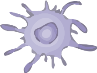 “Systemic” Effect
Ori
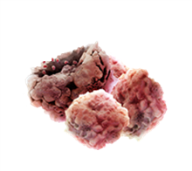 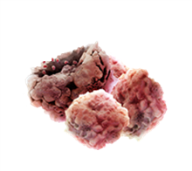 Tumor cell
IFN
Tumor
Ag
TGFβ1,2
CTL
ELISPOT+ effector cell
Y
Y
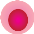 Y
Y
“Systemic” Effect
Ag
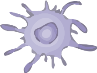 CTL
Ag
Ag
Y
CTLr
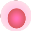 Y
Y
Antibody
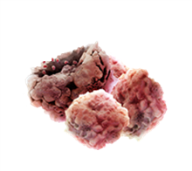 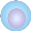 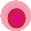 Y
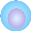 Ag
Y
Vigil Induced Humoral and (Serology) Cellular Mechanistic (ELISPOT) Verified
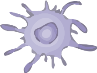 Y
Y
CTLr
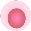 Ag
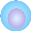 Ag
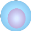 B Cell
CD4 Cell
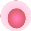 CTLr
MHC I
MHC II
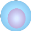 Y
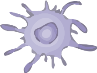 Y
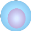 CD4 Cell
Y
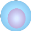 CD4 Cell
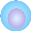 B Cell
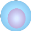 CD4 Cell
Cancer Testis Ag
Cancer Neoantigen
Element 2 – Animal SupportMurine Vigil Immune Model DevelopmentLei Zheng, Johns Hopkins University/Transgene
1. Ongoing Study to Determine PD-L1/TIL Expression of Vigil Combination Activity (GVAX +/- aTGFβ ab, Vigil +/- aTGF β ab +/- PD-1/PD-L1 Inhibitor)
Overall Survival
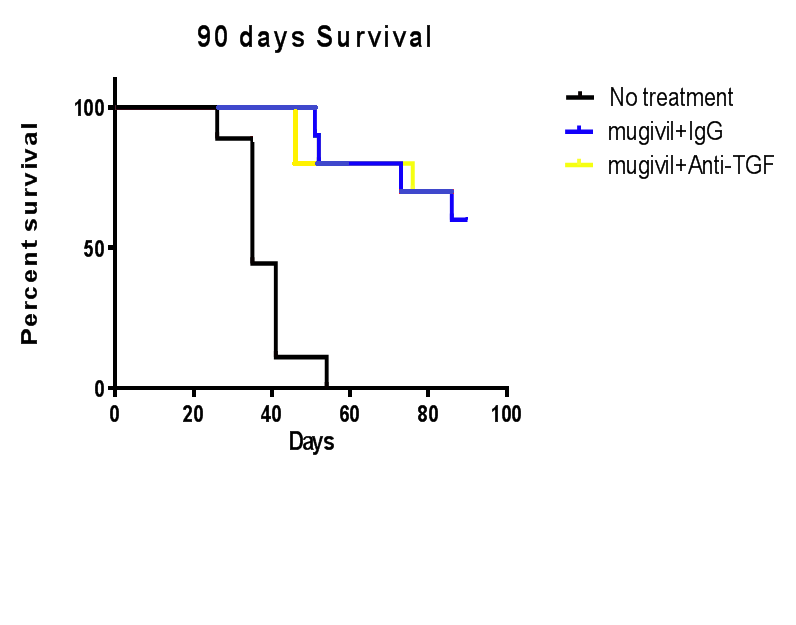 *GVAX, GVAX/TGFβ Trap positive control
Soares et al Oncotarget 2015, 6(40): 43005-15
Element 3 – Unique Clinical Response “Related to Science”Ewing’s Sarcoma Case Report 1 (#-062)Clinical and ELISPOT Response in Relapsed Patient
CD8 Cellular Response
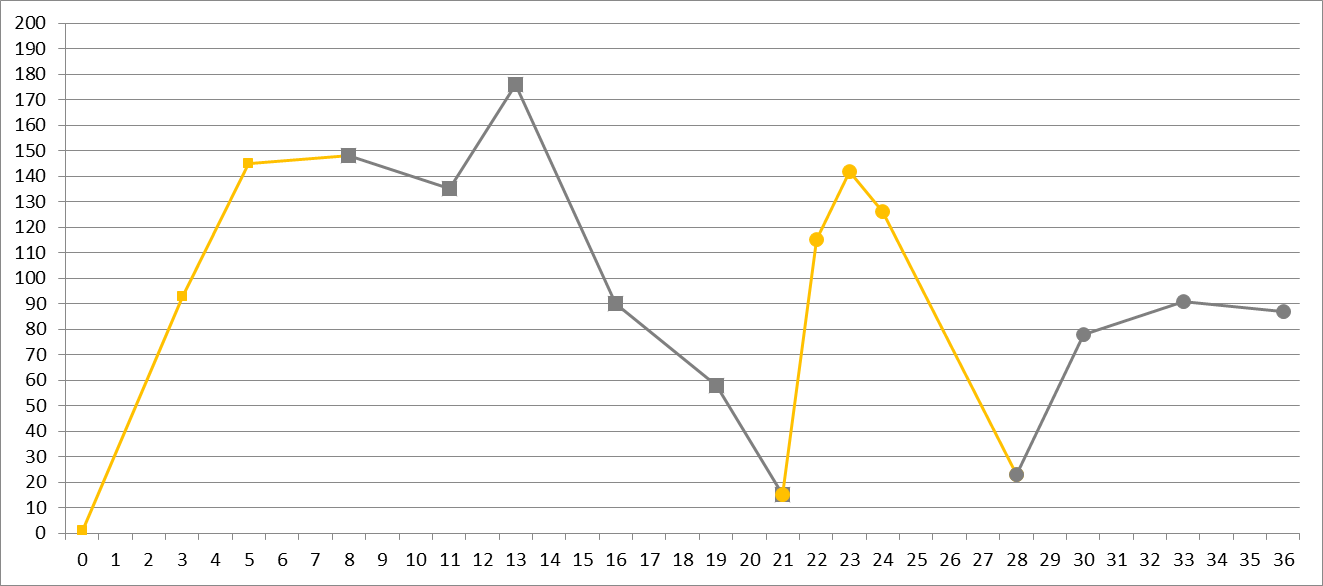 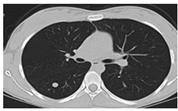 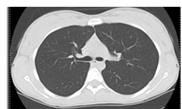 Recurrence
1st Vigil
2012
NED
No treatment
2016
Months since Treatment Start
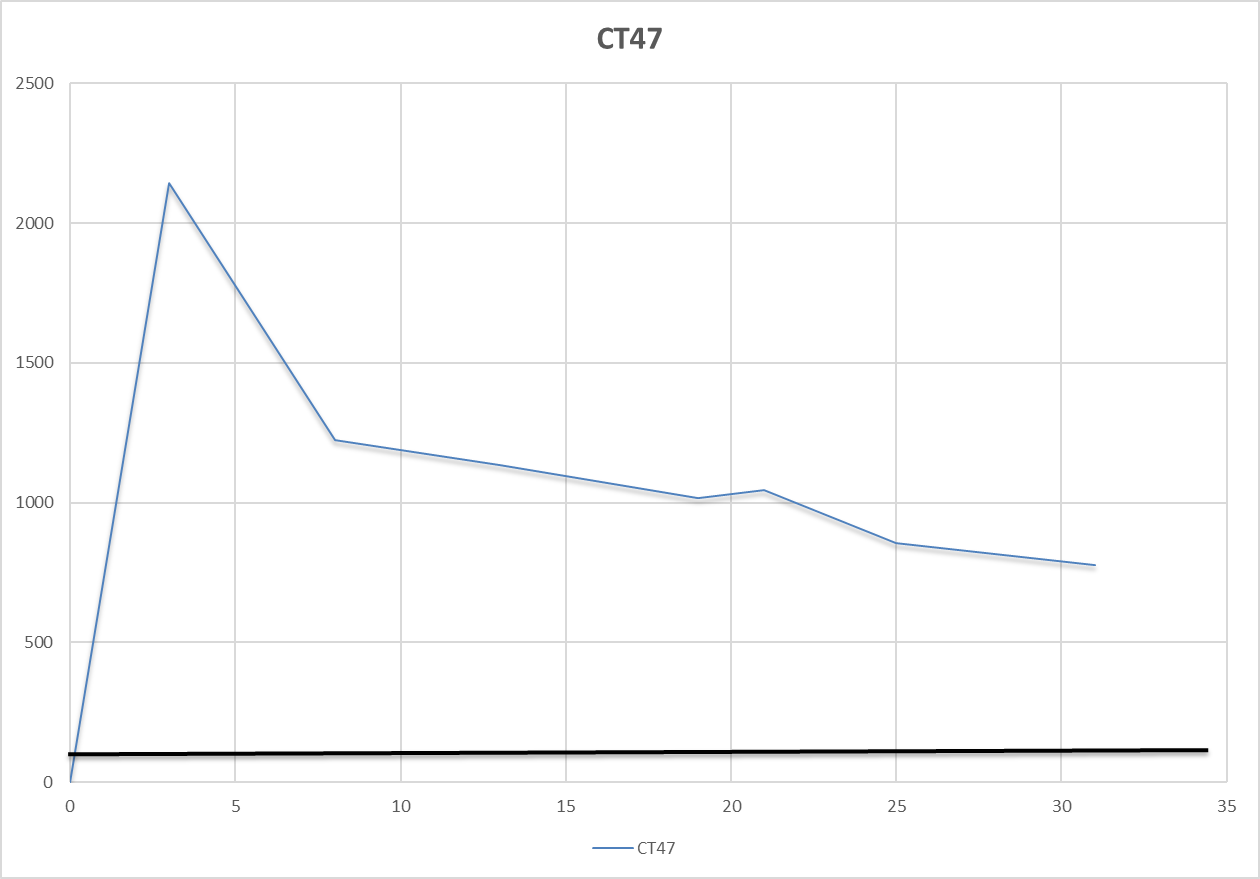 CD4 Humoral Response
(CT47 ag*)
.
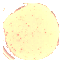 176
Month 13
.
.
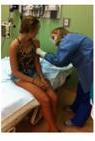 .
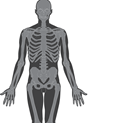 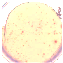 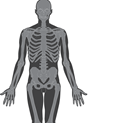 .
.
93
Month 3
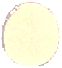 0
Baseline
*NYESO1 humoral response also observed
No additional treatment
1st Vigil
2nd Vigil
Chemo/radiation
2010
2016
2017
2012
2014
SD ≥ 18 mo
Recurrence
PD
NED ≥ 10 mo
NED CR by PET ≥ 9 mo
Metastatic EWS
Ghisoli et al Journal of Pediatric Hematology/Oncology 2017
QUESTIONS?
Case Series
John Nemunaitis, M.D.
Based on this case report with Ewing’s Sarcoma, extension of the Phase I database lead to a case series involving third-line Ewing’s Sarcoma patients
Vigil Phase 1
Days since procurement (n=80)
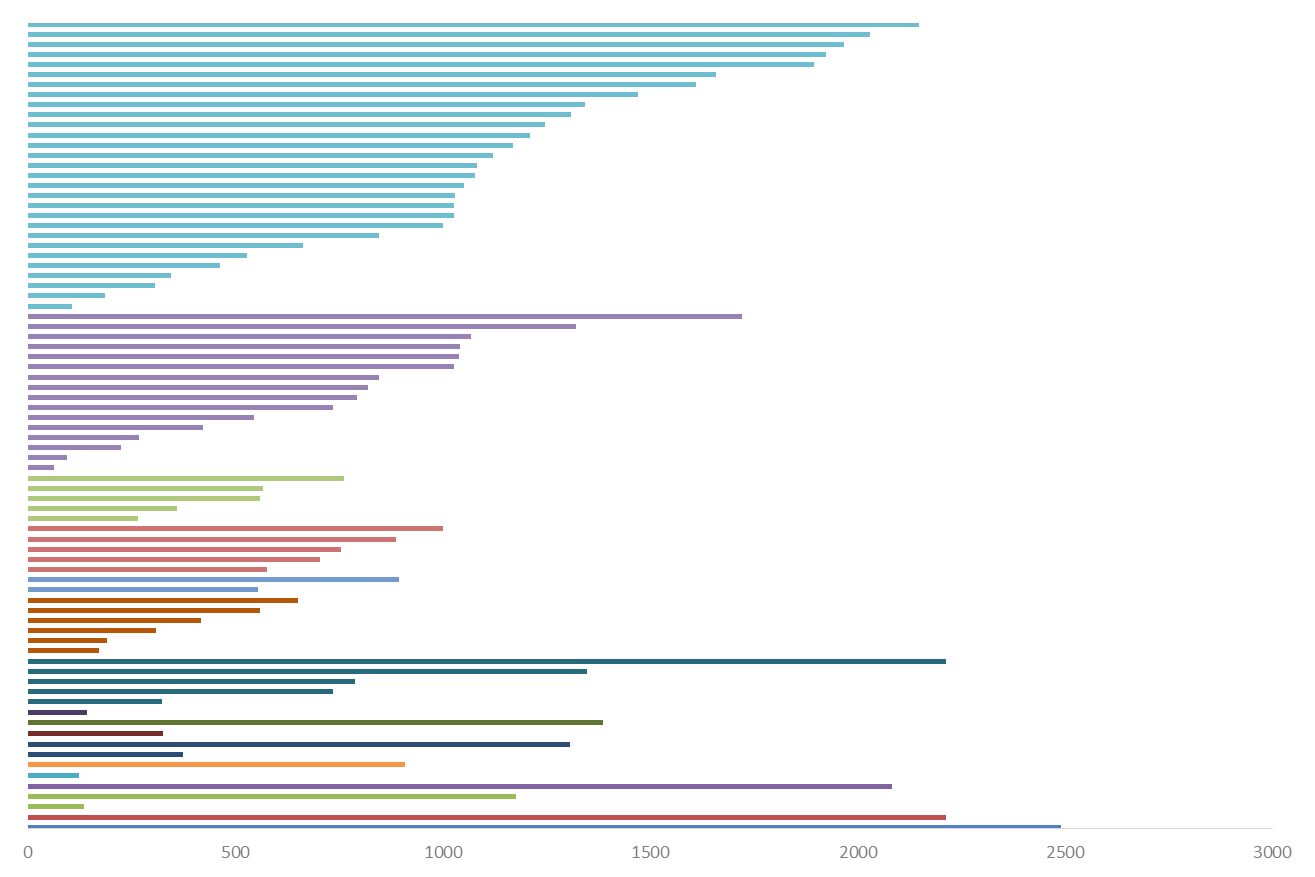 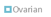 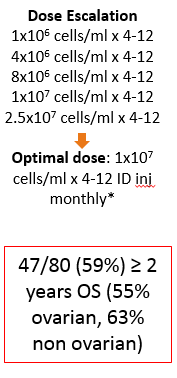 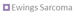 Predicted survival range
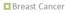 Alive
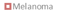 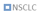 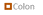 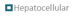 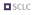 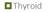 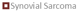 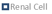 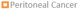 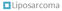 Data as of 03-23-17
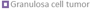 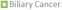 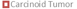 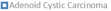 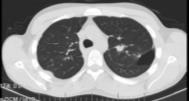 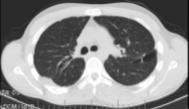 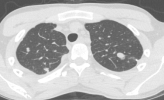 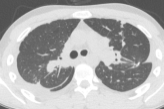 Ewing’s Sarcoma Case Report 2 (#-089)Clinical and ELISPOT Response in Relapsed Patient
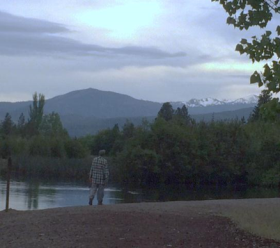 Treatment History
Intensive chemotherapy from Oct 2008 – May 2009
Intermittent radiation and experimental agents in 2010, 2011, and 2013
Vigil Ph1: Surgical resection of lung lesion (11/2013)
8 doses of Vigil administered Feb-Sept 2014
Patient had radiographically confirmed partial response
Tumor Measurements
ELISPOT Conversion
Radiology Results
*All non targeted lesions  or completely gone
02/19/14
05/19/14
Response of Vigil Treated Ewing’s Sarcoma (EWS) Patients → Case Series Report*
* Ghisoli et al Molecular Therapy 2015 
KM Survival for Case Series > 75%
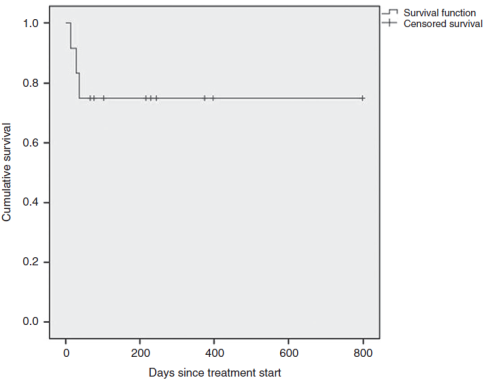 Standard chemotherapy for third-line EWS results in < 25% 1 year survival
What do Non Physician Care Takers get from a Case Report, Case Series
Michael Vasko, PA
Case Reports and the Non-physician Provider:
What do case reports mean to us?
From a PA-C, or “mid-level” provider’s, perspective it depends on what hat is being worn.
Clinician
Educator
Student
Researcher
Case Reports and the Non-physician Provider:
Non-physician provider:
Often utilize case reports as CME, but also as a way to expand our knowledge of pathologies we may see in clinical practice
Educator:
Provides scenarios which can be employed to develop skills relevant to clinical practice, and reinforce traditional lecture based material
Student:
Case-based learning allows for enhancement of core curriculum, and application of knowledge obtained
Researcher:
Traditionally, mid-level providers are not viewed as “research-intensive” but many are primary/co-authors, or aspire to be involved in this field
[Speaker Notes: Non-physician provider: PA, NP, RN
	- CME usage, clinical practice (particularly in sub-specialties as more mid-level providers are sub-specializing).

Educator: program faculty, preceptors
	- Provide complicated/challenging material for students, foster the development of analytical skills, develop 	diagnostic skills, and application of knowledge that has been learned. 
	- PA program and NP program will be piloting an inter-professional program this summer for case-based 	learning, and application of case reports are the main focus of this program.

Student:
	- Application of knowledge learned, integration of all aspects of clinical practice (medical history, physical 	exam, clinical medicin, pathophysiology, pharmacology, and research.

Researcher:
	- While not generally regarded as a “research-intensive” role, mid-level providers are often co-authors on 	many publications, as well as primary authors of original research.
	- Mid-level providers are often employed through research studies to assist in developing, running, and 	writing for publication, and case reports can be beneficial in developing the skills to accomplish these tasks.]
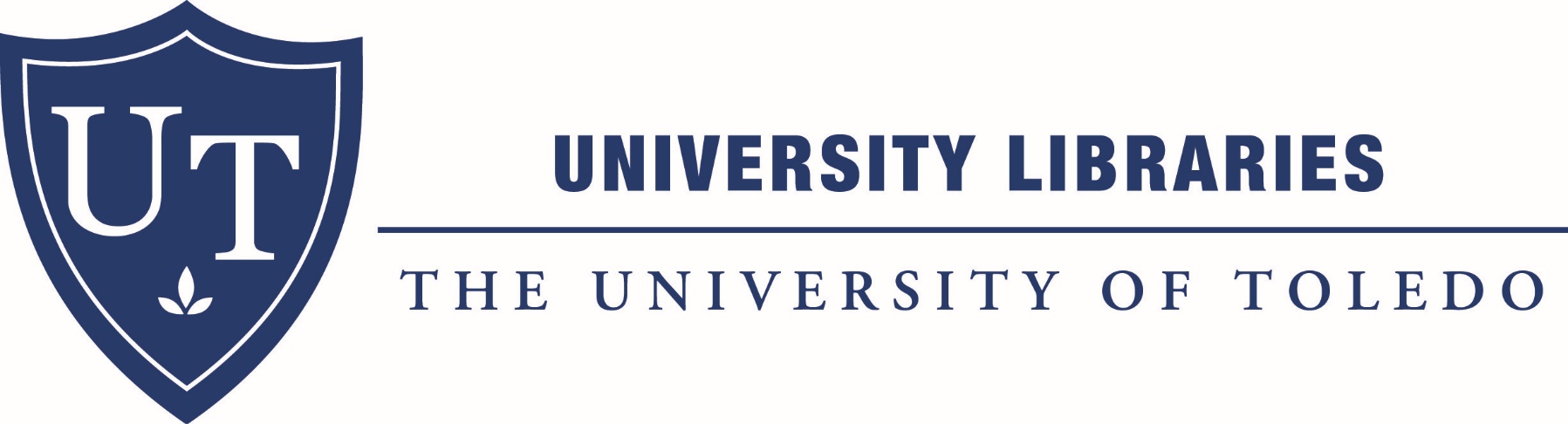 Overview ofServices and Resources
by
Margaret A. Hoogland, MLS, AHIP 
Jodi Jameson, MLIS, AHIP
Gerald (Jerry) Natal, MLIS, AHIP
19 April 2018
Carlson Library – Main Campus
419.530.2324

Mulford Library – HS Campus
419.383.4225
mulfordreference@utoledo.edu


All Subject Matter experts are listed here:

libguides.utoledo.edu/subjectliaisons
University Libraries College Liaisons
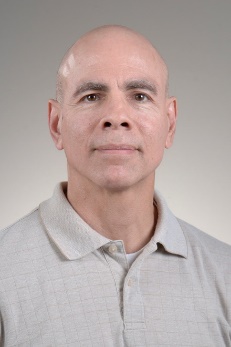 Gerald Natal, MLIS
Health Sciences Librarian
Dept. of Physical Therapy
419.383.4227
gerald.natal@utoledo.edu
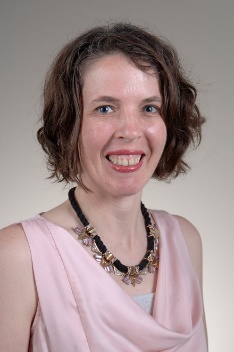 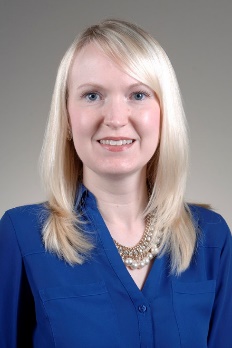 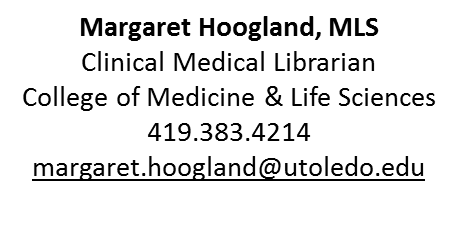 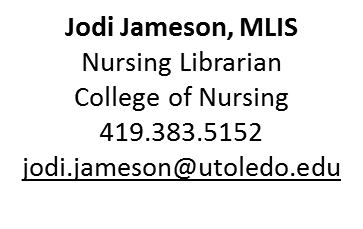 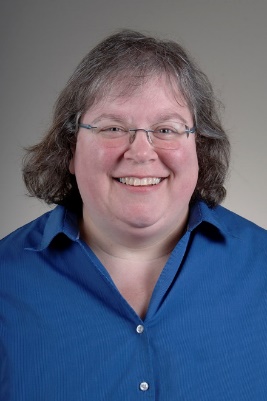 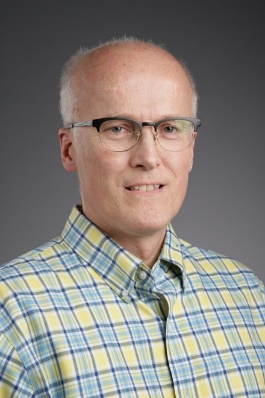 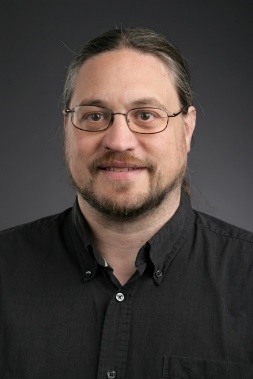 Wade Lee, MLS
Science Reference Librarian
College of Pharmacy
419.383.5329/419.530.4490
wade.lee@utoledo.edu
Jolene Miller, MLS, AHIP
Mulford Library Director Physician Assistant Studies
419.383.4959
jolene.miller@utoledo.edu
John Napp, MLS
Engineering Librarian
Carlson Library
419.530.3948
john.napp@utoledo.edu
How can we help with your research?
EndNote Training/Proper Citation Formatting
Typically lasts for 30-60 minutes.
Makes citations for Posters, Presentations, and Articles easy…almost fun!

Literature Reviews
48 hour or 2 Business Days turnaround time 
Please provide a brief description (1-2 sentences) and keywords!
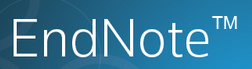 What else can we do for you?
Interlibrary Loan 
Accessible here: http://libguides.utoledo.edu/ill 
Articles will be emailed to you within 24-48 hours.
ILLIAD (system) passwords do not change with your UTAD passwords
Email mulfordreference@utoledo.edu or your college liaison with questions.
What else can we do for you?
Systematic Review Service
What is a Systematic Review?
Read about it here: http://libguides.utoledo.edu/sysrev 

What is involved?
Plan for 6 months minimum from start to finish
Develop a protocol and locate articles 
Schedule a meeting with the Systematic Review Team to get an overview of the process
What else can we do for you?
Journal Selection for Manuscript Submission
Instructions to Authors: http://mulford.utoledo.edu/instr 
Elsevier® Journal Finder: https://journalfinder.elsevier.com/
Springer: https://journalsuggester.springer.com/
Journal Citation Reports: https://0-jcr.incites.thomsonreuters.com.carlson.utoledo.edu/ 
Ulrich's Web: https://ulrichsweb.serialssolutions.com/ 
Journal Author Name Estimator: http://jane.biosemantics.org/
Statistical Support
Tian Chen, Ph.D.
Statistical Analysis
Two components: 
Analysis Plan: sample size justification and methods description
Results: Descriptive
Descriptive statistics
Analytical results
Analysis Plan: Sample Size
Power analysis and sample size calculation
ES is the magnitude of the difference one wants to detect
It is the difference regarded as scientifically meaningful and important. 
The larger ES, the smaller sample size is required.
Analysis Plan: Sample Size
Power analysis and sample size calculation
The selection of ES:
Scientific knowledge of the investigator
From prior studies to make an informed guess. 
Choose the smallest effect size in one’s opinion that would be scientifically meaningful
Analysis Plan: Sample Size
The greater the variability of the outcome variable, the larger the sample size required to attain a given power at the chosen level of significance. 
SD is not exactly known: 
Look into literature
Pilot study
Don’t confuse SD with SE: SE involves sample size n
Power analysis and sample size calculation
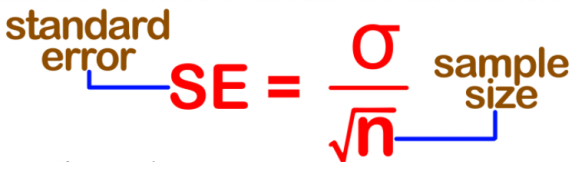 Analysis Plan: Method description
What methods have been used: 
Simple comparison: 2-sample t, ANOVA (Any post-hoc intervals? If yes, then what type?)
Advanced modeling: Linear regression, logistic regression, Cox proportional hazard model etc. 
What predictors are included in the model and how they are selected (if necessary)
What software is used to perform the analysis and what the level of significance is.
Results
Descriptive statistics for baseline characteristics:
Continuous: mean ± sd or median ± IQR if skewed dist or having outliers. 
Categorical: frequency with percent.
Analytic results:
Interpretation of the model coefficient. 
Always add 95% CI.
What method to use?
How to Request?
Calls for assistances are directed to Dr. Don White
Office number: 419-530-4502
Email: Donald.White@UToledo.Edu
10 Minute Break
Scientific Correlation Opportunity in Case Report/Case Series
Jim Willey, M.D.
Definition of Scientific method 
A method of research in which a problem is identified, relevant data are gathered, a hypothesis is formulated from these data, and the hypothesis is empirically tested. 
Example; Practice of Medicine
Patient evaluation
Problem identified
Patient complaint
Relevant data are gathered
History, physical, tests
A hypothesis is formulated from these data
Working diagnosis
Hypothesis is empirically tested
How well does patient’s course and additional evidence correspond to that for the working diagnosis
Remember the story of Barry Marshall and Robin Warren:
Won 2005 Nobel prize for discovering role of h pylori in gastric and duodenal ulcers.
Scientific Correlation Opportunity in Case Report/Case Series
Example: Development of a lung cancer risk test (LCRT) biomarker
Phase 1: Discovery: —Preclinical Exploratory Studies 
(e.g., Crawford et al, Cancer Research, 2001).
Case/control study; Analysis of regulation of over 200 protective antioxidant, DNA repair, cell cycle control genes in normal airway epithelial cells of individuals with or without lung cancer: what is different in subjects with cancer?
Primary Aims
To identify and prioritize leads for potentially useful biomarkers.
Primary Outcome Measure
Over or under expression of genes in normal airway epithelial cells
Evaluation of Study Results
For each gene measured, how well did it distinguish between case and control subjects. 
Calculate the true-positive rate (TPR), i.e., the proportion of case subjects who are biomarker positive, and the false-positive rate (FPR), i.e., the proportion of control subjects who are biomarker positive.
Assemble multi-analyte biomarker from best performing individual gene expression 
Summarize ability to discriminate between disease and non-disease: Receiver operator characteristic (ROC).
Scientific Correlation Opportunity in Case Report/Case Series

Example: Development of a lung cancer risk test (LCRT) biomarker

Phase 2: Modeling in Clinical Development
Case/control studies (Normal bronchial epithelial cells collected from >600 subjects)
First case/control study (Mullins et al, 2005).
Second case/control study (Blomquist et al, 2009).
Further optimize model (analytes and interactions in model).
Test optimized model in third case/control study (Yeo et al, 2017)
Evaluation of Study Results
Estimates of the TPR and FPR or ROC curve were calculated. 
Primary Aims
To identify and prioritize leads for potentially useful biomarkers.
Evaluation of Study Results
Summarize ability to discriminate between cancer and non-cancer: Receiver operator characteristic (ROC).
Primary Outcome Measure
Result of the clinical biomarker assay
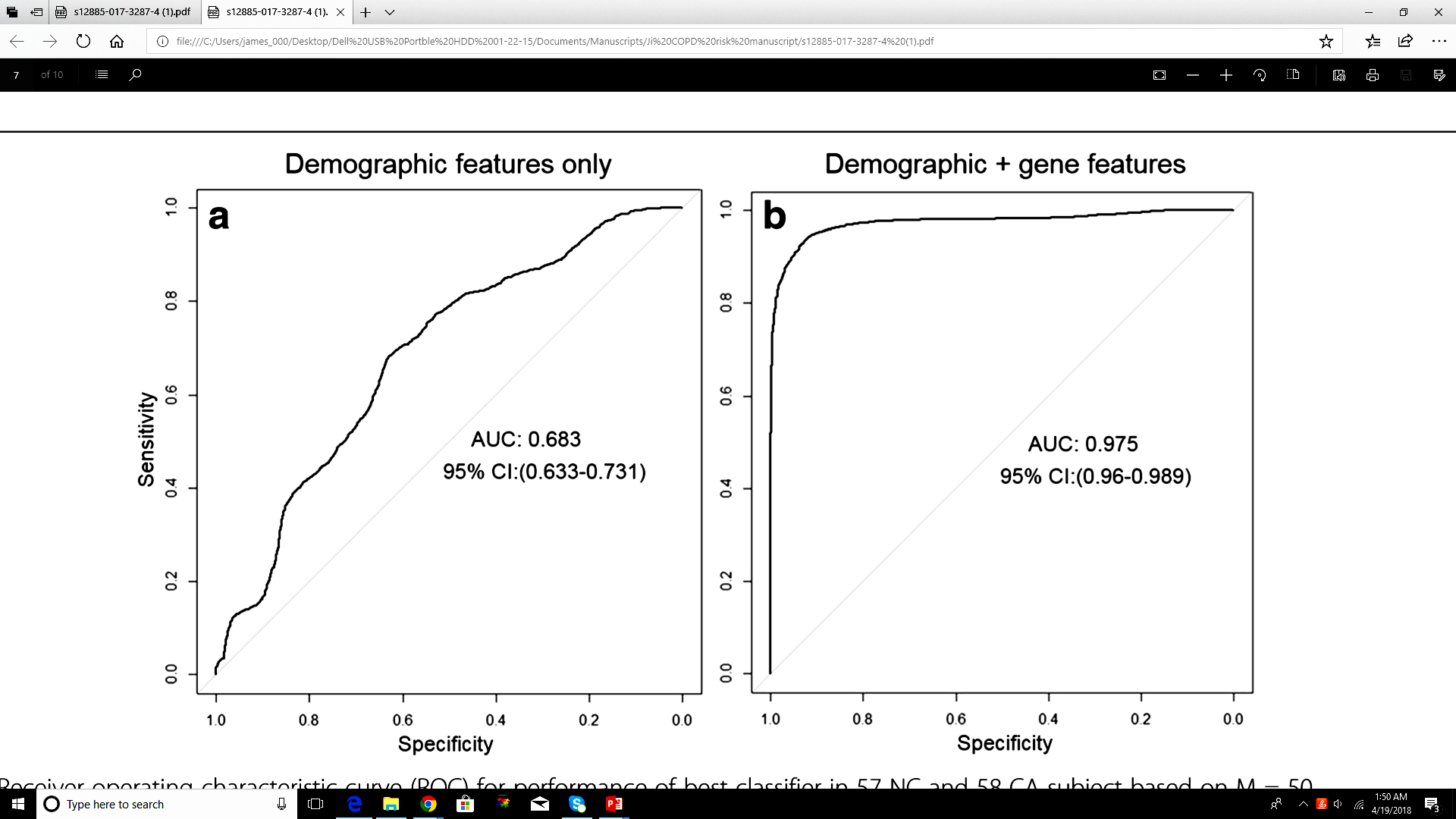 Scientific Correlation Opportunity in Case Report/Case Series

Example: Development of a lung cancer risk test (LCRT) biomarker

Phase 4: Prospective Cohort Study: (Crawford et al, 2017); normal bronchial epithelial cells collected from 384 subjects at 12 clinical sites.
Clinical specimens collected from high risk subjects without lung cancer and followed to identify prospective cancer patients, then determine whether a positive test correlates with risk for developing lung cancer
This study is ongoing, expect to be completed in one year.
Second Case Series:   What to Do?
John Nemunaitis, M.D.
→ Analytical Study (but not)CL-PTL-121 Randomized Trial of Vigil vs. Gemcitabine/Docetaxel in Third-line Recurrent Metastatic Ewing’s Sarcoma
Vigil
1.0 x 107 cells/ml ID q 28d
Metastatic Ewing’s sarcoma in 
≥2nd Relapse

Surgical Candidate
 with 
Non-osseous Tumor
R
Randomization 1:1
N = 62
HR = 0.383; p = 0.05
Power 90%
Primary Endpoint:
Overall Survival
Gemcitabine: 675 mg/m2
Day 1 & 8
Docetaxel: 75 mg/m2 Day 8
Insufficient Accrual
13 patients over 1 year
Once randomized to standard treatment patients withdrew…Even FDA…I’ll explain!
Further “Case Series” Long Term Follow up of 2 EWS AnalysisVigil in Ewing’s Sarcoma (Phase 1 and 2b): All Vigil Consented Patient Demographics
High Risk Second Line / Third Line Ewing’s Sarcoma Patients
Male sex & Age >15 years higher EWS risk for death
Vigil in Ewing’s Sarcoma (Phase 1 and 2b): All Vigil Consented Patient: OS
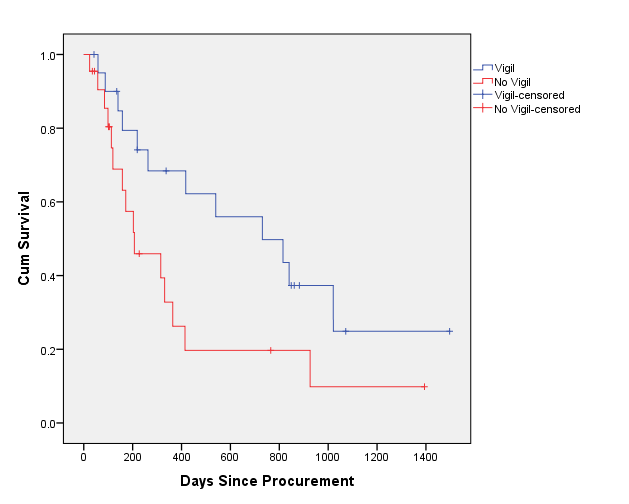 Median PFS is 6 mo
Expected median PFS 1.5-2mo*
* Yoon et al 2014; Tap et al 2012; Choy et al 2014; Juergens et al 2011
Assessed prior to 02/16/2017 Peter Bross, MD discussion
*MC/RC = Matched Control (n=14) /Randomized Control (n=8)
Limited validity to “mix” 2 trial populations BUT successful in FDA move forward
So What Do We Do With This
Story End of Second Series
John Nemunaitis, M.D.
What is our Ultimate Focus?
Clinical Study Intent
Ultimately, the focus of a summary of trial results involving case reports, case series is to lead to an analytical design* that is utilized for product justification (and FDA registration) through a New Drug Application (NDA) process

* Typically analytical design captures top journal publications
FDA Process:  From Concept to Clinical Use
Vigil in Ewing’s Sarcoma (Phase 1 and 2b): All Vigil Consented Patient: OS
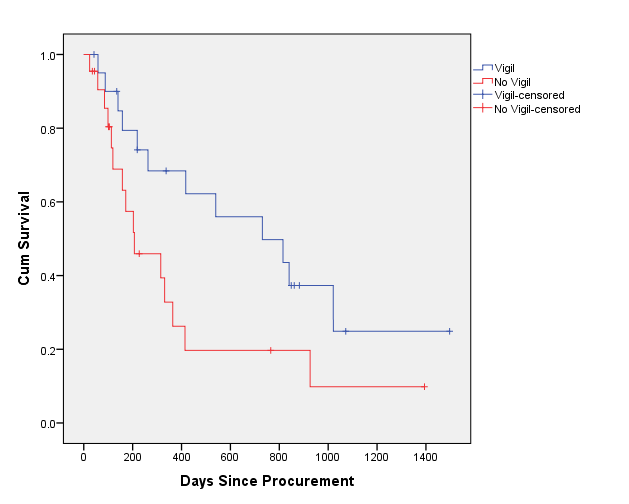 Median PFS is 6 mo
Expected median PFS 1.5-2mo*
* Yoon et al 2014; Tap et al 2012; Choy et al 2014; Juergens et al 2011
Assessed prior to 02/16/2017 Peter Bross, MD discussion
*MC/RC = Matched Control (n=14) /Randomized Control (n=8)
Limited validity to “mix” 2 trial populations BUT successful in FDA move forward
Reference
Topic
Key Message
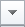 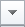 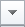 Senzer N et al  Molecular Therapy 2012
Phase I in ST
Safety & Dose Escalation
Senzer N et al Journal of Vaccines &
LT-FU Phase I in ST
OS Efficacy Correlation to ELISPOT
Vaccination 2013
Phase I in Hepatocellular
Nemunaitis J et al Oncology 2014
OS Efficacy Support in HCC
Cancer
Ghisoli M et al Molecular Therapy 2015
Phase I in Ewing's Sarcoma
OS Survival Advantage in EWS
LT-FU Phase I in Ewing's
Ghisoli M et alMol Ther. 2016
OS Efficacy Correlation to ELISPOT
Sarcoma
Phase I Cancer Vaccine in
Differentiation to Cancer
Nemunaitis J et al Faculty of 1000, 2016
ST
Peptide/Antigen Vaccines
Ghisoli M et al Pediatric Cancers-Clinics in
Exploratory Approaches in
Exhausted Treatment Options for
Oncology 2016
EWS
EWS
RFS Efficacy and Correlation to
Oh J et al Gynecologic Oncology 2016
Phase II in Ovarian Cancer
ELISPOT in Ovarian Cancer
Nemunaitis J et al Annals of Translational
Tumor Vaccines and Cellular
Role of Vigil in current
Medicine 2016
Immunotherapies
Immunooncology
Barve M et al Biomedical Genetics and
Phase I and II in Melanoma
OS Efficacy in Melanoma
Genomics 2016
Ghisoli M et al Journal of Pediatric
Case Report: Phase I in
NED in Ewing's Sarcoma Patient
Hematology/Oncology 2017
Ewing's Sarcoma
Clinical Targets of Immune
Limits of antigen-targeted
Manning L, Nemunaitis J F1000 2017
Response
Immunotherapies
Manning L Journal of Gynecology and
Future Directions in Ovarian
Progress and Limits of
Women’s Health 2017
Cancer
Immunotherapy in Ovarian Cancer
Low Dose Vigil Activation of
Manning L et al Clinics in Oncology 2017
Phase I in ST, Low Dose
ELISPOT "+" T Cells
Key Vigil BackgroundJustification/Development Peer Review Manuscripts
Based on Clinical Data Registration Acceptable Randomized Design Was Accepted in EWS
Metastatic Ewing’s Sarcoma
Crossover Design
PFS Endpoint
N=104
HR 0.45, p=0.05
Power 90%
Metastatic Ewing’s Sarcoma,
1st Relapse

Surgical Candidate,
Non-osseous Tumor
Temozolomide/Irinotecan Vigil 1 x 107 cells/ml, Day 15
Fast Track Registration
R
Temozolomide 100mg/m2/day, Days 1 - 5 (PO)
Irinotecan 50mg/m2/day (PO) Days 1 - 5
1 Cycle = 21 days
Clinical Analytical Paper – TVEC
Neil Senzer, M.D.
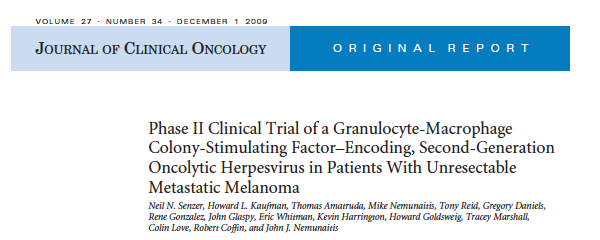 Leveraging clinical data analytics for the value-based care transition
Many types of clinical analytics varying by:
The data involved
The users of the information
The clinical decisions that the data supports
Clinical decision support (CDS) systems are prospective and/or normative (performance measures/guidelines)
Prospective CDS tools can be:
Algorithm-based, encoding biomolecular, pre-clinical and clinical knowledge (designed by research+clinical team)
Based on mathematical models that create benefit-risk score using statistical correlations or machine learning technologies (evolving)
Performance measures categorized on whether they analyze an input to the care process or an output of the care process and can include:
Resource allocation measures
Process measures-ability to comply/adhere to study outcome proposed guidelines
Outcome measures- impact on healthcare quality, cost-effectiveness, and patient satisfaction (=value-based care)
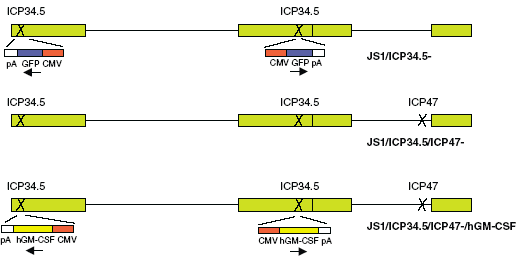 ICP34.5 and ICP47 deletion
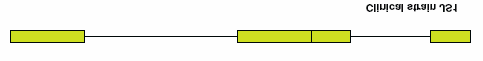 GM-CSF insertion
Vector/Effector: T-VEC (talimogene laherparepvec)
HSV-1 strain JS1
Modes of Action
Oncolytic (tumor specific)
-ICP34.5 (decreased normal tissue virulence)
US11 (enhanced oncolytic cytotoxicity)
Immunogenic
-ICP47 (enhanced antigen presentation)
+hGM-CSF (induction, differentiation & proliferation of DC precursors)
Safety and efficacy
Thymidine kinase gene intact (acyclovir/gancyclovir sensitive)
*Lack of effect of pre-existing anti-HSV immunity
Rationale: Local     Systemic mechanism of action T-VEC
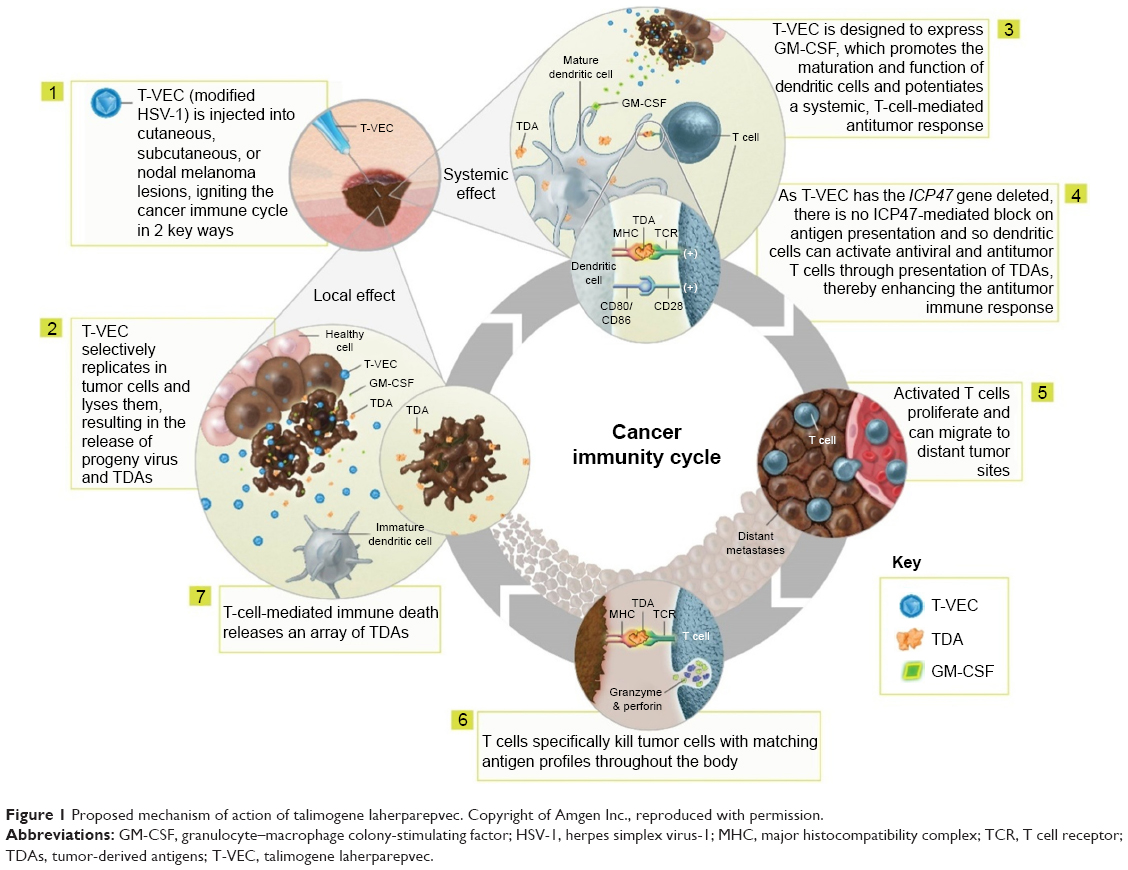 Phase II primary objective: To assess clinical efficacy via response rates at both injected/uninjected sites
Open-label evaluation of OncoVEXGM-CSF alone in up to 50 evaluable patients with unresectable stage IIIc or stage IV melanoma
Initial intralesional injection of 106 pfu/mL (up to 4 mL*) into 1-10 tumors followed by 3-week interval, then
Continued two-weekly injections of 108 pfu/ml (up to 4 mL*) to a total of 24 injections
Melanoma Stages IIIc/IV
OncoVEXGM-CSF
106 → 108 pfu/ml
0               3          5           7
         Week
Up to maximum 24 injections
*volume dependent on tumor size
T-VEC phase II systemic vs. local responses
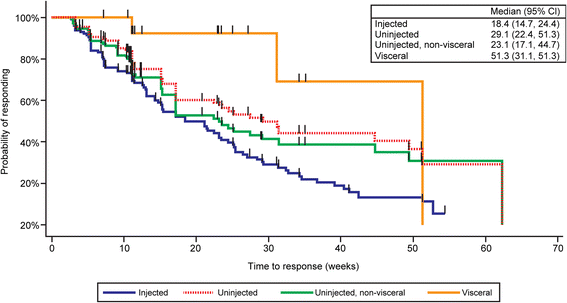 Clinical analytic paper: an integral component of a CDS system that segues into value-based care transition
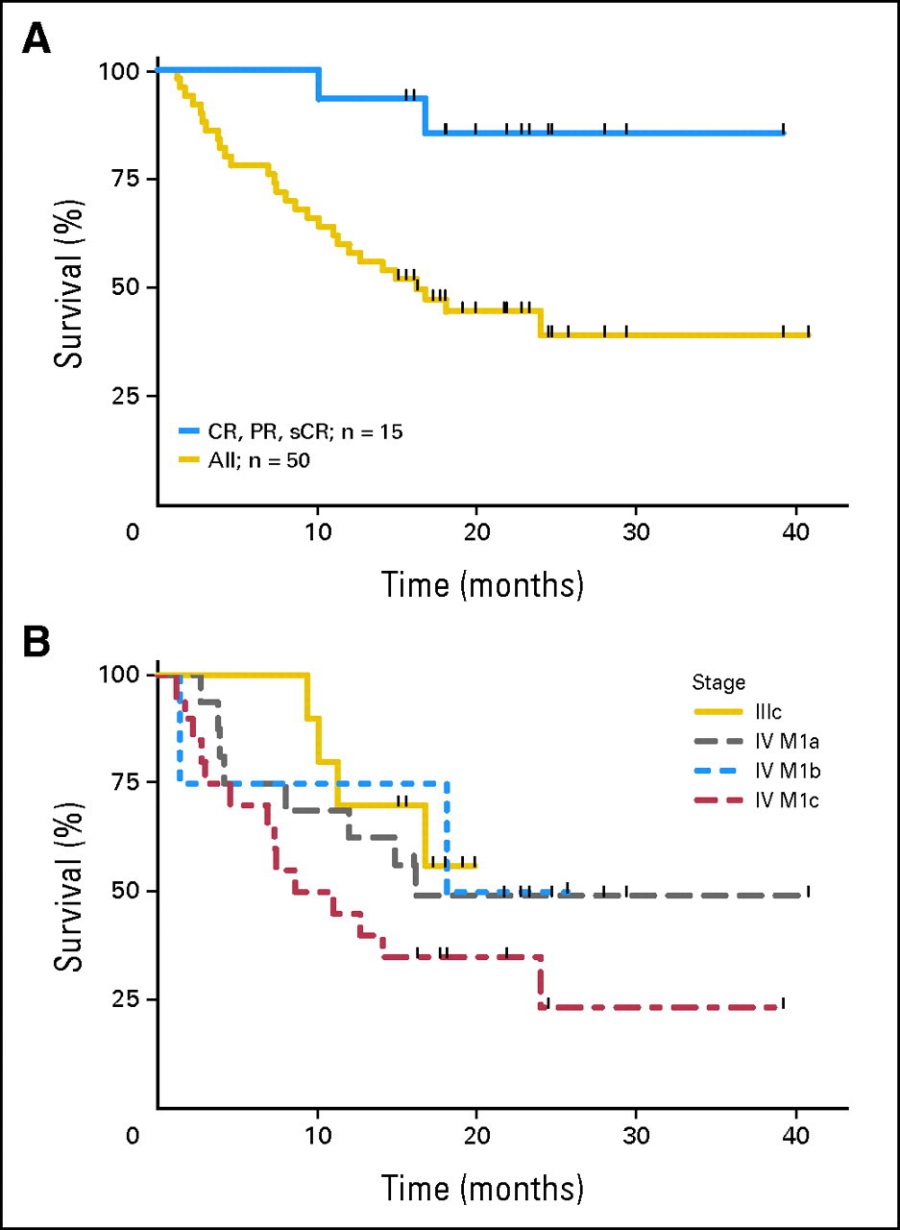 T-VEC 1-yr OS 
All patients (n=50): 52% 
CR, PR, sCR (n=15): 87%







T-VEC 1-yr OS
Stage IIIc (n=10): 60%
All stage IV (n=40): 58%
  IV M1a (n=16): 75%
  IV M1b (n-4): 75%
  IV M1c (n=20): 40%
FDA Approves IMLYGIC™ (Talimogene Laherparepvec) As First Oncolytic Viral Therapy In The US (Oct. 27, 2015)
Phase III
Choosing the Right Journal
Bill Maltese, Ph.D.
How Do You Select a Journal for Your Article?
Go with what you know – “same old, same old” 
Always had luck in the past, so why change?

Go for the big splash – “high profile, high impact factor”
It will look great on my CV when I come up for promotion/tenure!

Go for the quick/easy acceptance – “we’ll take anything journal”
Need to get some papers published quickly for my grant application or promotion!

Avoid journals where “big name” experts in the field sit on the editorial board
They might steal my ideas or be too picky about the results!
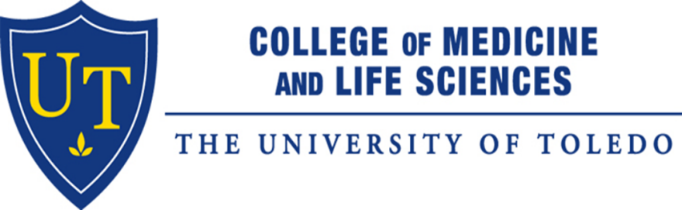 Read carefully the scope of the journal: What are they looking for?
Comparison of two AACR journals
“Cancer Research seeks manuscripts that offer pathobiological and translational impact to inform the personal, clinical, and societal problems posed by cancer.”
An incisive rationale that could interest a broad audience.
Manuscripts containing in vivo data. Although in vivo data is not required, studies containing such data are preferred.
A potentially generalizable, broad impact conclusion.

“Molecular Cancer Research publishes articles describing novel basic cancer research discoveries of broad interest to the field. The journal prioritizes analyses performed at the molecular and cellular level that reveal novel mechanistic insight into pathways and processes linked to cancer risk, development, and/or progression.” 

Picking the wrong journal wastes time!
Example:
Active Ras Triggers Death in Glioblastoma Cells through Hyperstimulation of Macropinocytosis     
  Cancer Research:  Reject               Molecular Cancer Research: Accept
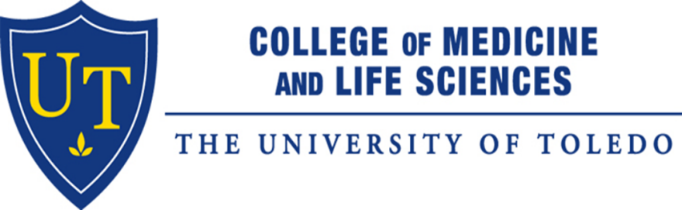 Know the Odds:
Some publishers provide data on typical review times and acceptance rates for their journals.
Example: From Springer Journal Finder    
Search title:  “Small molecule treatment of glioblastoma”
Impact Factor 	First decision (average)	Acceptance Rate
Cellular and Molecular Neurobiology		2.39			26 days			30%
Neurochemical Research			2.58			21 days			44%
NeuroMolecular Medicine			3.29			40 days			63%
Cancer Cell International			2.74			30 days			41%
J. Molecular Neuroscience			2.23			22 days			38%
Cancer Communications			4.11			19 days			17%
BMC Cancer				3.29			65 days			44%
Cellular Oncology				3.79			25 days			32%
J. Translational Medicine			3.79			36 days			40%
J. Molecular Medicine			4.69			13 days			25%
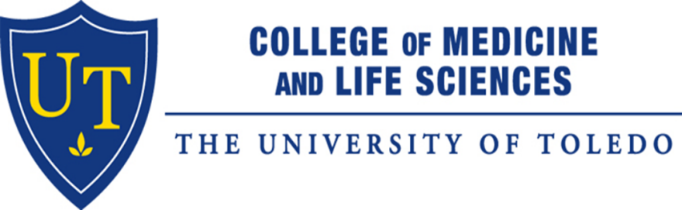 Conclusion
John Nemunaitis, M.D.
Our ultimate focus is to utilize our individual skills and the skills of our team at University of Toledo College of Medicine and Life Sciences for the betterment of patient care

One paper can have impact to millions around the world
The better the paper…The greater the impact!
The Commitment to Excellence Continues!
How to Write a Textbook
Francis Charles Brunicardi, M.D.
May 17, 2018
8am – 10am
HEB 105